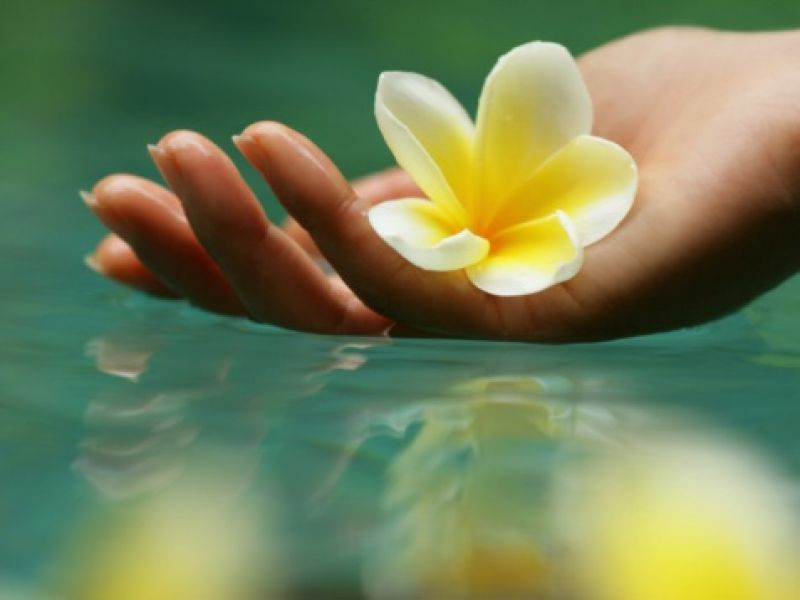 Интерактивная викторина для 8-11 классов
Выбирай Здоровье
Автор:
Ольга Михайловна Степанова
учитель английского языка 
МБОУ «Цивильская СОШ №1 
имени Героя Советского Союза М.В. Силантьева»
города Цивильск Чувашской Республики
2016
Единственная … , которую я знаю, — это здоровье.
Христиан Иоганн Генрих Гейне (1797–1856)
красота
…  не спешит, потому и живет долго.

Рамон Гомес де ла Серна
Черепаха
С гимнастикой дружи,
всегда веселым будь,
и проживешь сто лет,
а может быть, и боле.
Микстуры, порошки —
к здоровью ложный путь.
Природою лечись — 
в саду и в чистом … .

Авиценна (980–1037)
)
поле
Пусть … будет вашим лекарством, и ваше лекарство — вашей едой.

Гиппократ
еда
Наблюдайте за вашим телом, если хотите, чтобы ваш … работал правильно.
Рене Декарт
ум
Физические упражнения могут заменить множество лекарств, но ни одно … в мире не может заменить физические упражнения.

Анджело Моссо
лекарство
Если ты не чувствуешь красоты цветов, если ты не ценишь дружбы и если тебя не радуют … — ты болен, тебя надо лечить. 

Арабская пословица
песни
Здоровье — это безупречное состояние путей в организме, будь то сеть капилляров для доставки питания или нервная … для информационных потоков. 

Елена Ермолова
сеть
Кто рассчитывает обеспечить себе здоровье, прибывая в лени, тот поступает также глупо, как и человек, думающий молчанием усовершенствовать свой … .

Плутарх
голос
Ходьба и … способствуют игре мозга и работе мысли.

 Жан Жак Руссо
движение
… , делая человека все чувствительнее к каждому биению жизни, укрепляет тело.

Иван Павлов
Радость
Без здоровья невозможно и … .

 Виссарион Григорьевич Белинский
счастье
Жизнерадостность - это не только признак здоровья, но ещё и самое действенное … , избавляющее от болезней. 

Сэмюэл Смайлс
средство
Первая обязанность того, кто хочет быть здоровым, - очистить вокруг себя … . 

Ромен Роллан
воздух
Самое действенное лекарство для физического здоровья есть бодрое и веселое … духа. 

Кристофер Якоб Бострём
настроение
Собственные наблюдения человека за тем, что ему хорошо, а что вредно, есть самая лучшая … для сохранения здоровья. 

Фрэнсис Бэкон
медицина
нашей работы должна стать осознанная молодым поколением необходимость в здоровом образе жизни, в занятиях физической культурой и спортом. Каждый молодой человек должен осознать, что здоровый образ жизни – это … , его личный успех. 
Владимир Путин
успех
Берегите своё здоровье!

Берегите себя и своих близких!
Источник
http://rsmu.ru/5300.html
http://beauty-in-health.net/mudrye-mysli/citaty-o-zdorove-vyskazyvanija-izvestnykh-ljudej/
http://letter.com.ua/aphorism/helth1.php
http://vozz.org/dictionary-of-health/18/1409/